‘‘I HAVE A DREAM…’’
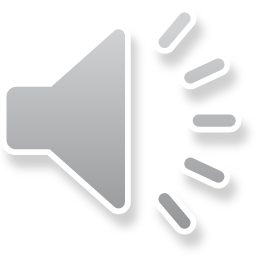 Sez. C, teacher: Calabria T.
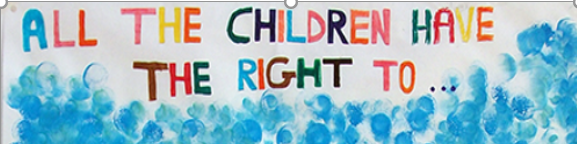 Tutti i bambini hanno diritto a:
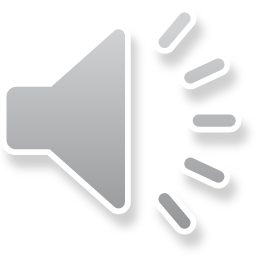 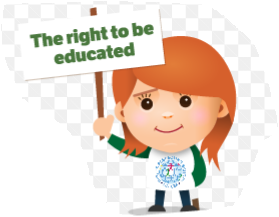 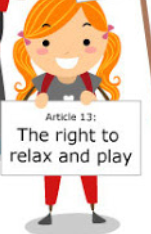 Il diritto a rilassarsi e giocare
Il diritto all’educazione
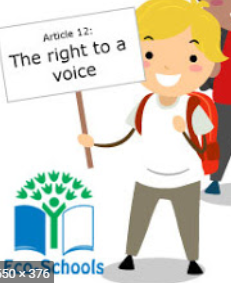 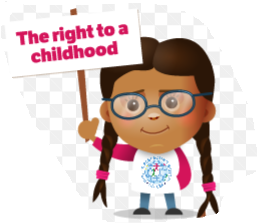 Il diritto all’infanzia
Il diritto a parlare, esprimere la propria opinione
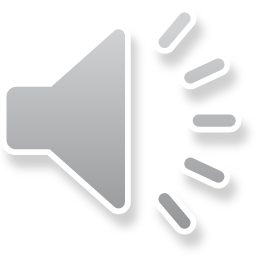 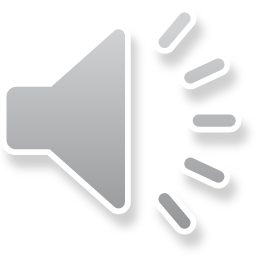 Ho un sogno… 

Ho un sogno che un giorno bambini neri e bambine nere potranno unirsi per mano con bambini bianchi e bambine bianche come sorelle e fratelli. 

Oggi ho un sogno.
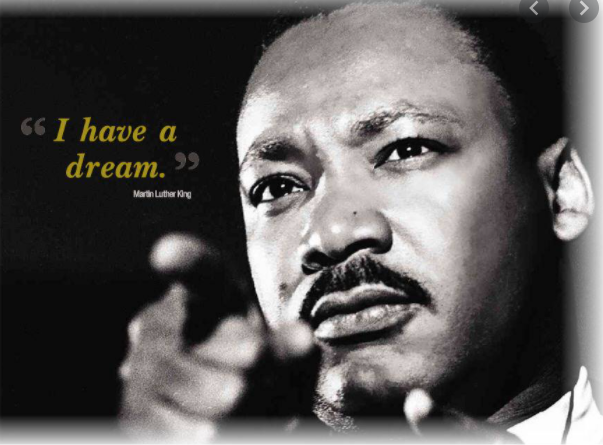 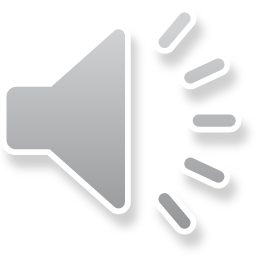